Equine Nutrition
Matt McMillan, Ph.D.
Equine Nutrition
What do we consider a horse?

What is included in the GI Tract?

What is horse feed?

Why do we feed grain?
Feeding Management
What 2 variables determines 
How much a horse needs to eat daily?
Stage of Life
Level of Activity
Young vs. Old
Idle vs. Working
Open vs. Lactating
Feeding Management
What 2 feeds required for life by all horses in all situations?
Water
Forage 
Ad-libitum of both is ideal except for 
The overweight horse
Water Feeding
How should water be fed?

Before and during prolonged exercise?
Allowed to consume as much as possible

Following Exercise?
Should be cooled down before allowing to drink

Can over consumption of water cause problems?
Colic and/or laminitis

All other times?
Adequate quantities is important
Water Feeding
Does water intake effect digestibility of feed stuffs?

No
Whether drinking before or after feeding 
Does not affect feed digestibility


Thirsty horses will have 
reduced feed intake
Forage Feeding
Is Forage necessary in the diet?

Forage is required for what?
Fiber

Digestible fiber is used for what?
Energy

Indigestible fiber is also important
Forage Feeding
Indigestible fiber is required for
Maintenance of normal gastrointestinal:
pH
Motility
Function

Also helps to prevent what? 
Too rapid of an intake
Forage Feeding
How much forage should a horse receive daily?
At least 1% BW/d in forage

What can inadequate forage lead to? 
Digestive upsets
Vices
Forage Feeding
Idle horses have been maintained at 

0.5% BW/d

Remainder of energy needs provided in grain

Is this good?
Forage Feeding
How should forages be fed?
In a manner that minimizes:
Forage losses
Forage fecal contamination 
(↑internal parasites)
Dust inhalation
Forage Feeding
Some say:
Harvested feeds should be fed in hay racks

Others say:
Forage should be fed on the ground
Parasites?
Foreign inhalation?
Natural intake?
Waste?
Grain Feeding
How many coffee cans does it take to feed a horse?

Do all concentrates weigh the same?

We should:
Feed by weight, not by volume
Grain Feeding
When do we need to feed grain?

Energy needs cannot be provided by feeding forages alone

Forages are poorly available

Desired for other reasons
Ex: to catch
Grain Feeding
Grains and forages are generally fed at the same time

Most horses will consume grain first

Grains should be fed in a feeder
General Horse Feeding Practices
Feeding Frequency
Stomach comprises of what % of the G.I. Tract? 
~7%

How much time does spent grazing?
~50 to 70% of their time grazing

How many times day should grain be fed?
In general, 2 to 3 times/d
Many times as possible
Decreases chance of colic
Feeding Amts and Frequency
Recommended that all feeds be fed:

In equally divided amounts

As near the same time each day

At least twice daily
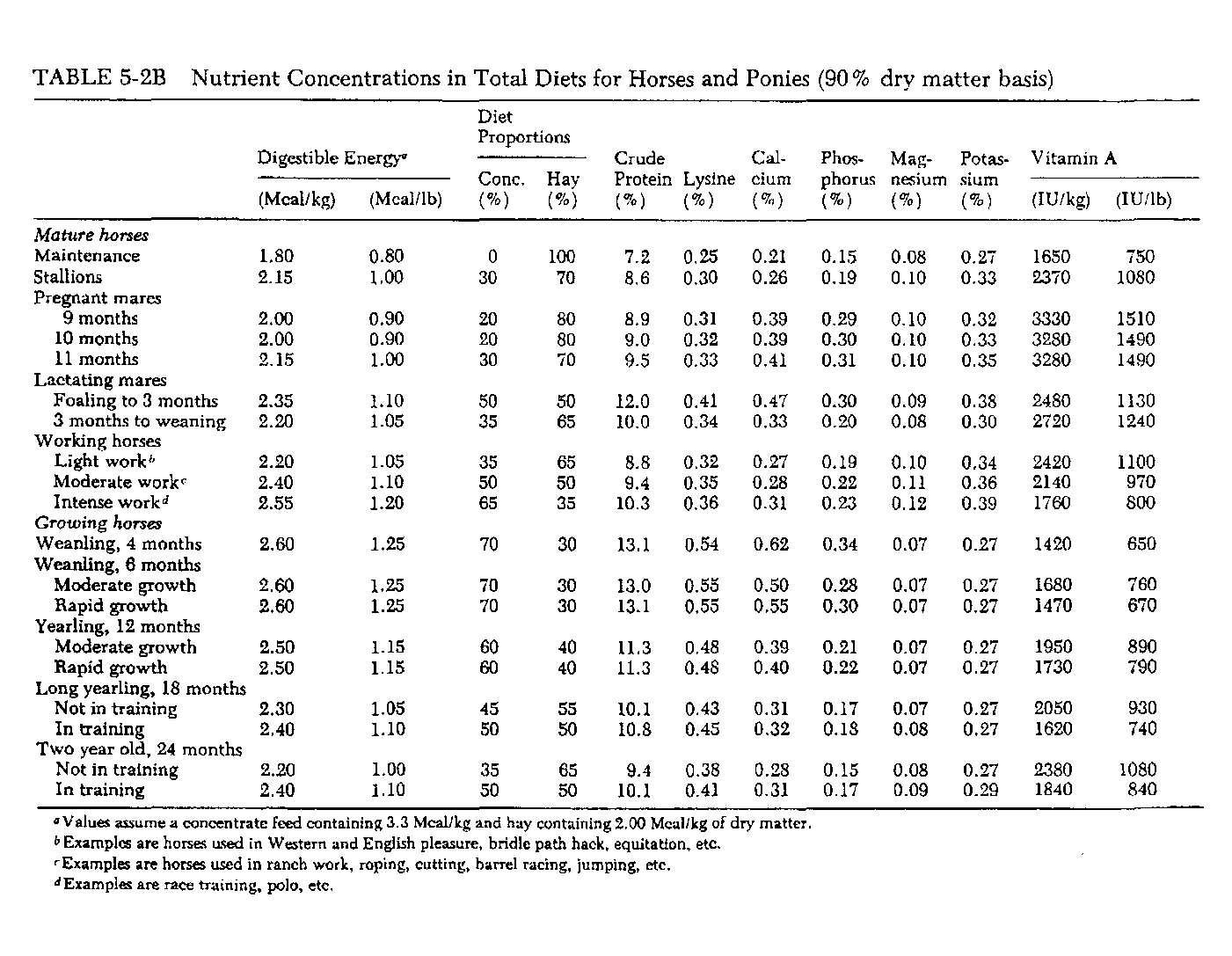 Nutritional & Health Status
Nutritional and health status should be observed 
1 – 2 times daily

Observed for:
Injuries
Attitude
Feeding behavior
including: appetite, eagerness to eat, and amount consumed
Nutritional & Health Status
What causes of poor intake?

Sore tongue or bad teeth
Moldy or contaminated feeds

Any signs of reduced intake should warrant concern

Any signs of abnormal feces should also cause concern
Changing Diets
How should diets be changed?
Gradually

How should you increase feed intake?
Slowly

When feed is changed, initial intake may
Go Down
Does not mean the feed is bad
only that the horse is not accustomed
Digestive Upsets
Are digestive upsets common?

What is colic?

Are their different types of colic?

What causes colic?
Common Causes of ColicEpidemiological Studies
Internal Parasites

Stall Confinement for more than 
15 hours per day

Feeding Large Amounts of Grain
 > 12 lbs per day

Participation in intensive exercise

Feeding grain before hay after a “fast”
Common Causes of Colic
Dehydration 
Water
Salt
Minerals (especially electrolytes)

Inadequate Forage Quality
Too High or Too Low

Inadequate Forage Quantity
So How Do We Prevent Colic?
Provide plenty of 
Good, clean, fresh water

Provide adequate forage
Quantity and Quality

If feeding > 5 lbs./d
Break into multiple feeding times
So How Do We Prevent Colic?
Regular 
De-worming
Vaccinating
Teeth floating regimes

Side note: >90% of digestive upsets are due to 
Feed management rather than feed source
Evaluating Commercial Horse Feeds
Feed Labeling Regulations
Required by all commercial feed manufacturers

Controlled by regulatory agencies:
American Feed Control Officials (AFCO)
American Feed Industry Association (AFIA)
State Chemist
Model Feed Bill
Includes definitions, registration of brand feed names, labeling, etc.

Tag information must include:
Weight		
Company Name
Product Name	
Directions 
Guaranteed Analysis
Ingredients (Common name or collective terms)
Precautionary statement 
Name and mailing address of manufacturer
Ingredient Listing
Usually are listed with the item making up the largest percent of mixture 
However, not required

Collective feed names:
Animal Protein Products
Plant Protein Products
Processed Grain By-Products
Forage Products
Roughage Products
Guaranteed Analysis
Provide information on:
Protein
Fat
Fiber
Minerals
Vitamins


Guarantees are not exact!!
Commercial Feed Classes
Textured Feeds (Sweet Feed)
May or may not be processed
Example: crimped, cracked, rolled, flaked

Processed Concentrates
Pellets
Extruded Feeds

Complete Feeds

Supplements 
Protein Trace Mineral and/or vitamin
Feedstuffs
Corn, Oats, Barley

Molasses

Soybean Meal and Cottonseed Meal

Wheat Middlings, Rice Hulls, Corn Gluten Feed

Rice Bran, Flax Meal, Alfalfa Meal

Beet Pulp
Feed Tag Evaluation
By law, feed companies are required to 
List standard nutrient content of feed

Must display:
Minimum % CP
Minimum % Fat
Maximum % CF
Min. & Max. Ca
Minimum P
Minimum NaCl
Nutrient Evaluation
Most horse owners place emphasis on what?
Crude Protein

Other things to consider?

Amino Acid Profiles
Ca:P ratio
Fat Content
Fiber Content
Value added products
Ingredients
Nutrient Evaluation
What agency regularly samples and tests finished feed products? 
Texas State Chemist Feed Control Officials